Love Thy NeighborAs Thyself
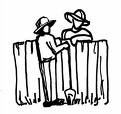 What is the real problem?
Mark 12:28-34
TEXTS
Mark 12:28-31 28 Then one of the scribes came, and having heard them reasoning together, perceiving that He had answered them well, asked Him, "Which is the first commandment of all?" 29 Jesus answered him, "The first of all the commandments is: 'Hear, O Israel, the Lord our God, the Lord is one. 30 And you shall love the Lord your God with all your heart, with all your soul, with all your mind, and with all your strength.' This is the first commandment. 31 And the second, like it, is this: 'You shall love your neighbor as yourself.' There is no other commandment greater than these."
TEXTS
Galatians 5:14 For all the law is fulfilled in one word, even in this: "You shall love your neighbor as yourself."
James 2:8 If you really fulfill the royal law according to the Scripture, "You shall love your neighbor as yourself," you do well;
Matthew 19:19 'Honor your father and your mother,' and, 'You shall love your neighbor as yourself.' "
What is the problem?
Why don’t we see a demonstration of more love and kindness in our world?
Where is the caring, compassion, concern, love of neighbor that Jesus teaches?
The problem – “yourself”
If I don’t love myself – YOU are in deep trouble
What is the problem?
We must FIRST love ourselves – who we are, where we are, the situation we are in
“If you knew me, like I know me, you’d like me.”
Here are 5 reasons many do not like themselves.
AND they treat their neighbor accordingly.
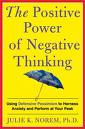 1 Negative Society
Parents call children – dumb, lazy, stupid,  clumsy, no good, never amount to anything
18 years later – the children are – dumb, lazy, clumsy, no good, and amount to nothing
These statements become self-fulfilling prophecies
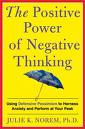 1 Negative Society
In London a 19 year old girl committed suicide
The only note left was a card with the letters – ENO ON MA I
A detective happened to see this card in a mirror – I AM NO ONE
Stoplights
Wrecker
Caught a cold
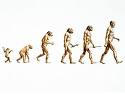 2 Evolution
Darwin taught (and most schools now teach) that man evolved from lower forms of animal life.
I don’t know your family tree and background
My grandfather was not an orangutan
I am not an advanced form of chimpanzee
My great uncle was not the first ape to walk upright
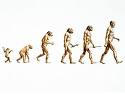 2 Evolution
Psalm 8:5 For You have made him a little lower than the angels, And You have crowned him with glory and honor.
During a power blackout in New York City – there was looting and stealing
News anchor said, “They were acting like animals.”
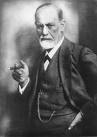 3 Modern Psychology
Sigmund Freud says that everything that happens to you is someone else’s fault
Parents, DNA, drunk father
Environment, society, born on wrong side of tracks
Poverty, neglect, abuse
Many believe – I can’t help it. I was born that way.
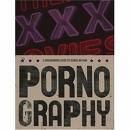 4 Pornography
Every year in America – the printed pornography (books and magazines) are enough to fill the Empire State Building from sub-basement to the top floor.
This does not count – films
This does not count – internet porn
Pornography degrades women and leads to sex offenders (rape, pedophilia, and homosexual acts)
5 Preachers
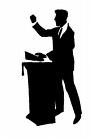 Many come to worship to be uplifted, encouraged, motivated
The class or the sermon – beats them over the head with all the things they are not doing, or not doing enough
The leave feeling so low – they need a stepladder to pick strawberries.
It takes all week to recover their self-esteem.
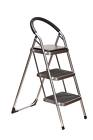 Cures for Low Self-Esteem
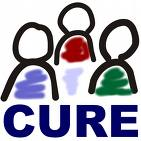 Common sense – You are of value to society
Bible – tells us three things:
God loves you – John 3:16
He loves you in spite of sin in your life
Romans 5:8 But God demonstrates His own love toward us, in that while we were still sinners, Christ died for us.
God never made a nobody. God does not make junk.
Cures for Low Self-Esteem
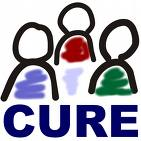 I want you to leave here today with your head up, knowing that you have value to your family and to this church.
If you are a Christian – You are a child of the King.

NOW – Go out and love your neighbor as you love yourself.
It is my prayer that you are a child of the King.
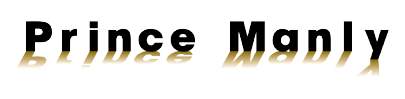